New moratorium
教育改革
問題提起
大学の就職予備校化
企業と学生のミスマッチ
目標設定①
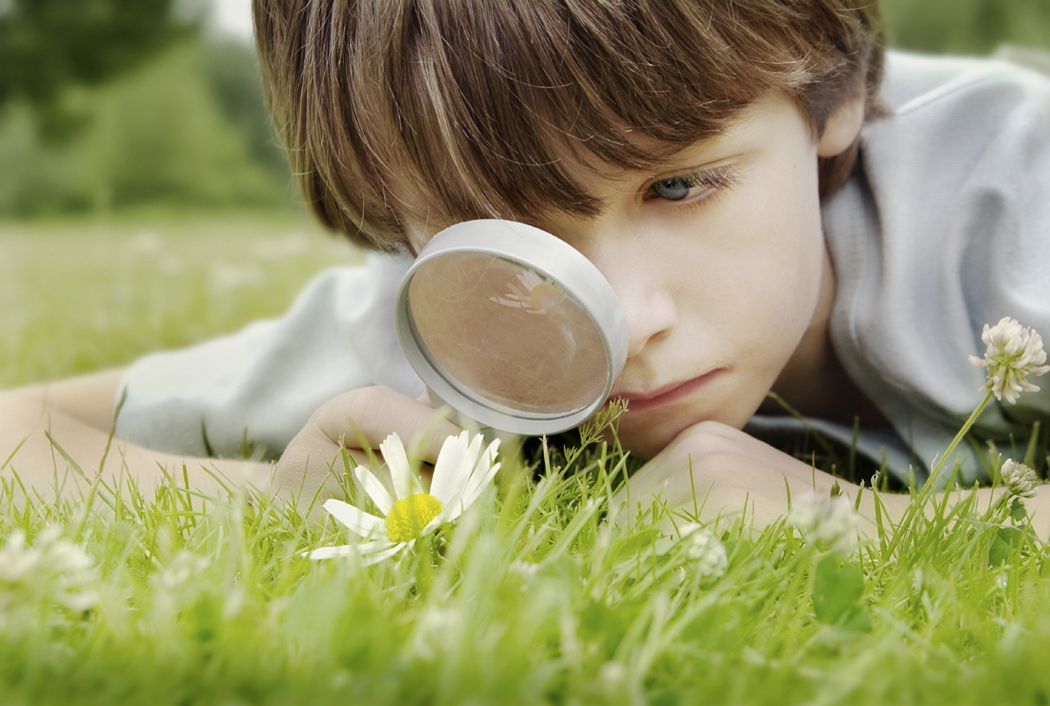 学生が自身の興味・特技をハッケンし、深める
目標設定②
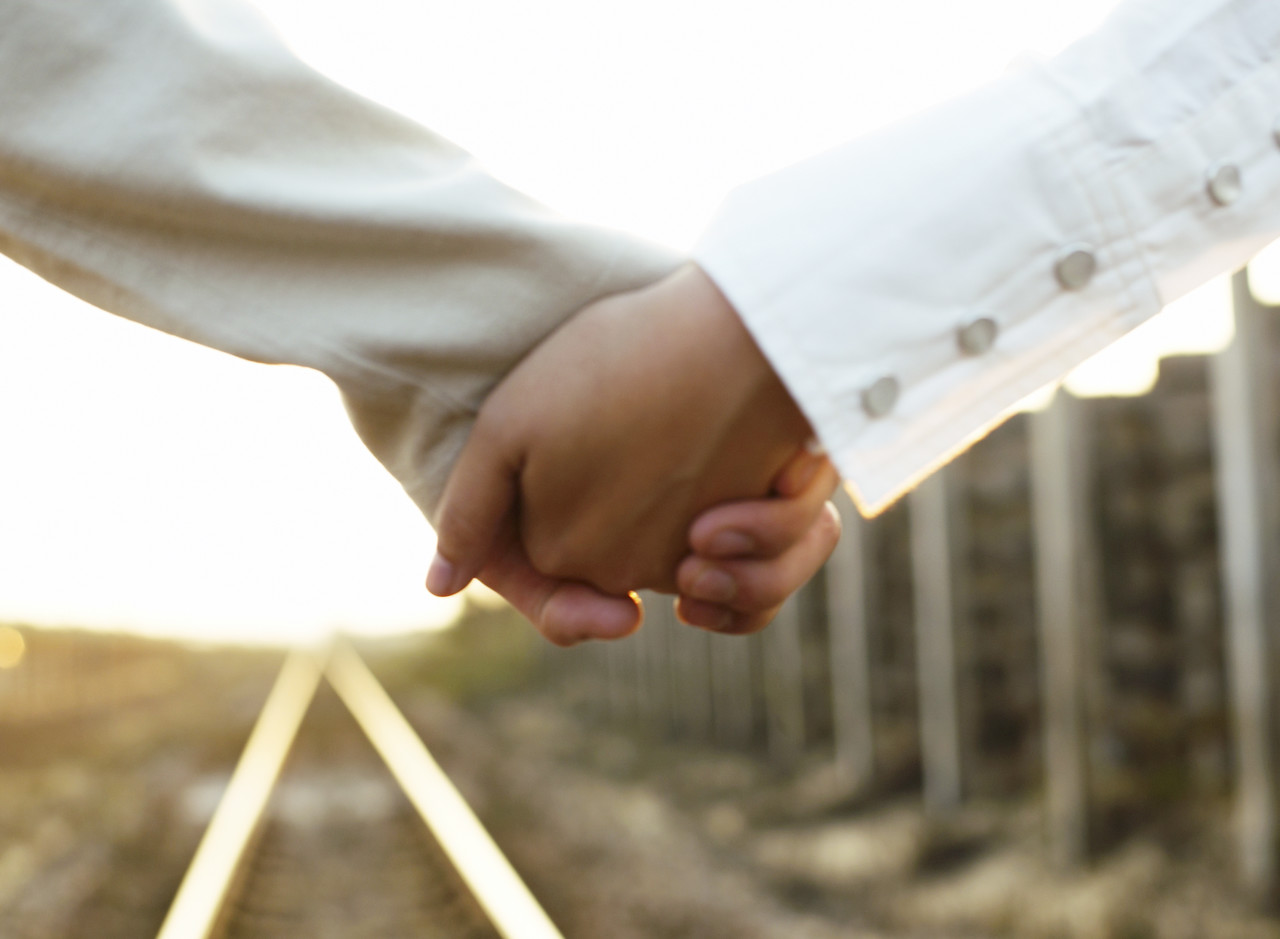 企業と学生の両者が互いに納得できる関係を築く
政策提言
新・モラトリアム
大
社会へ
高
小
中
新・モラトリアム
高校と大学の間に２年間のモラトリアムを与える
この期間にインターンや留学などを行う
さまざまなものにじっくり挑戦する
１年目（３ヶ月）
２年目（１２ヶ月）
農業
留学
インターン
ボランティア
留学
本当に実現できるの？
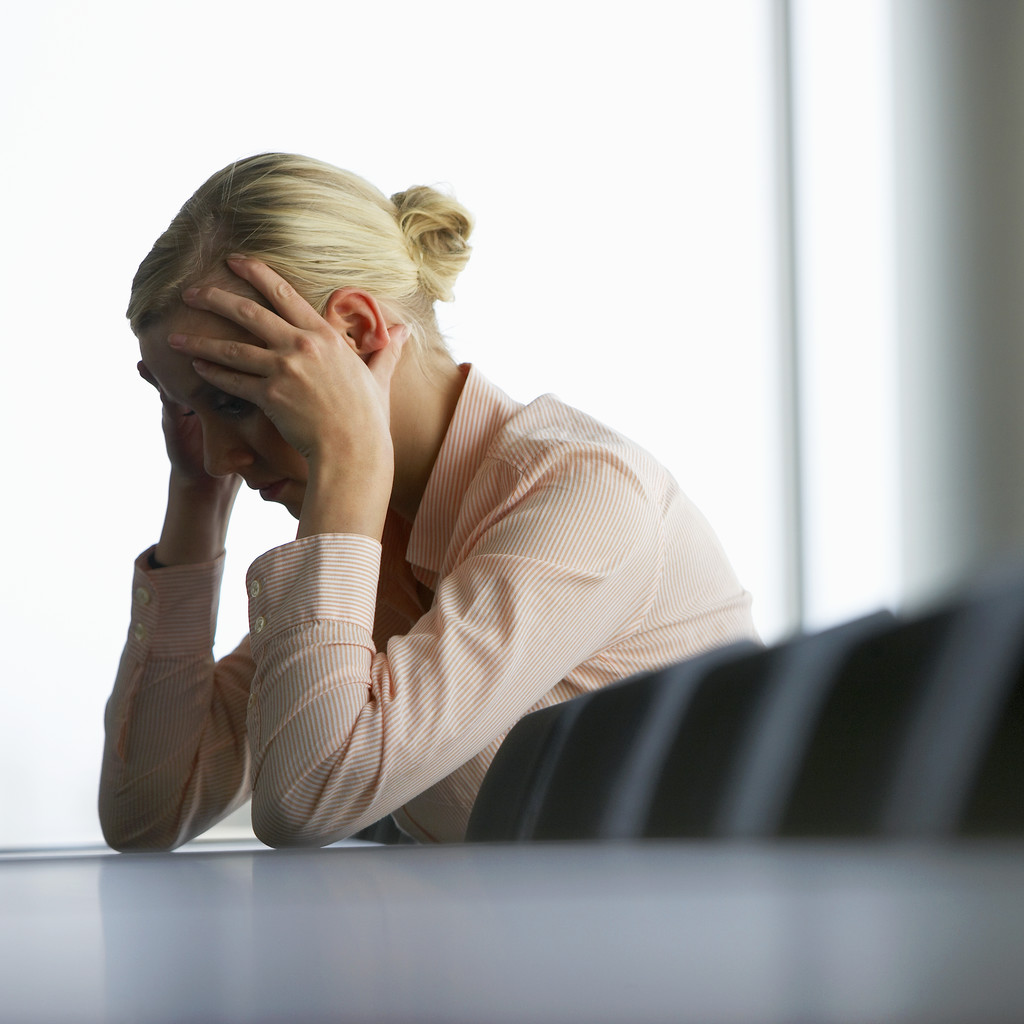 現状
大学に目的意識を持って入る人は少ない
活動を阻害するのは時間と金！
大学のカリキュラムに入ることがある
秋入学の拡大
実現可能
[Speaker Notes: http://www.it.mgmt.waseda.ac.jp/mi-tech/activity/student1/0232042.pdf#search='学生%20ボランティア%20アンケート‘
http://www.u-tokyo.ac.jp/gen03/kouhou/1419/pdf/1419.pdf
http://www.jasso.go.jp/about/documents/akirakobayashi.pdf#search='インターン%20阻害%20理由']
今後の課題
農業などの協賛先の募り方
プログラム中の勉強について
入試・就職のタイミング←面接
専門的分野へのアクセスの仕方
奨学金←とくに留学
高卒認定←モラトリアムに進むための
地方大学の有効活用（大学ベース特に地方の）
３年目は修了体験
大学をもっと勉強する場所に
大学がプログラムをかんがえる？
従来の大学
シャカタイ
秋入学
まとめ
学生が自身の興味・特技をハッケンし、深める
企業と学生の両者が互いに納得できる関係を築く
人材育成戦略　→７つのポイント
世界の大学ランキングでの上位校の増加
質の高い外国人学生30万人の受け入れ
同世代の10％が在外経験
日本企業のマネジメント層の国際経験をアジアトップに
就職率・離職率の改善
大学のインターンシップ実施率１００％
ジョブカード制度
資料
http://www.jasso.go.jp/about/documents/akirakobayashi.pdf#search='インターン%20阻害%20理由'